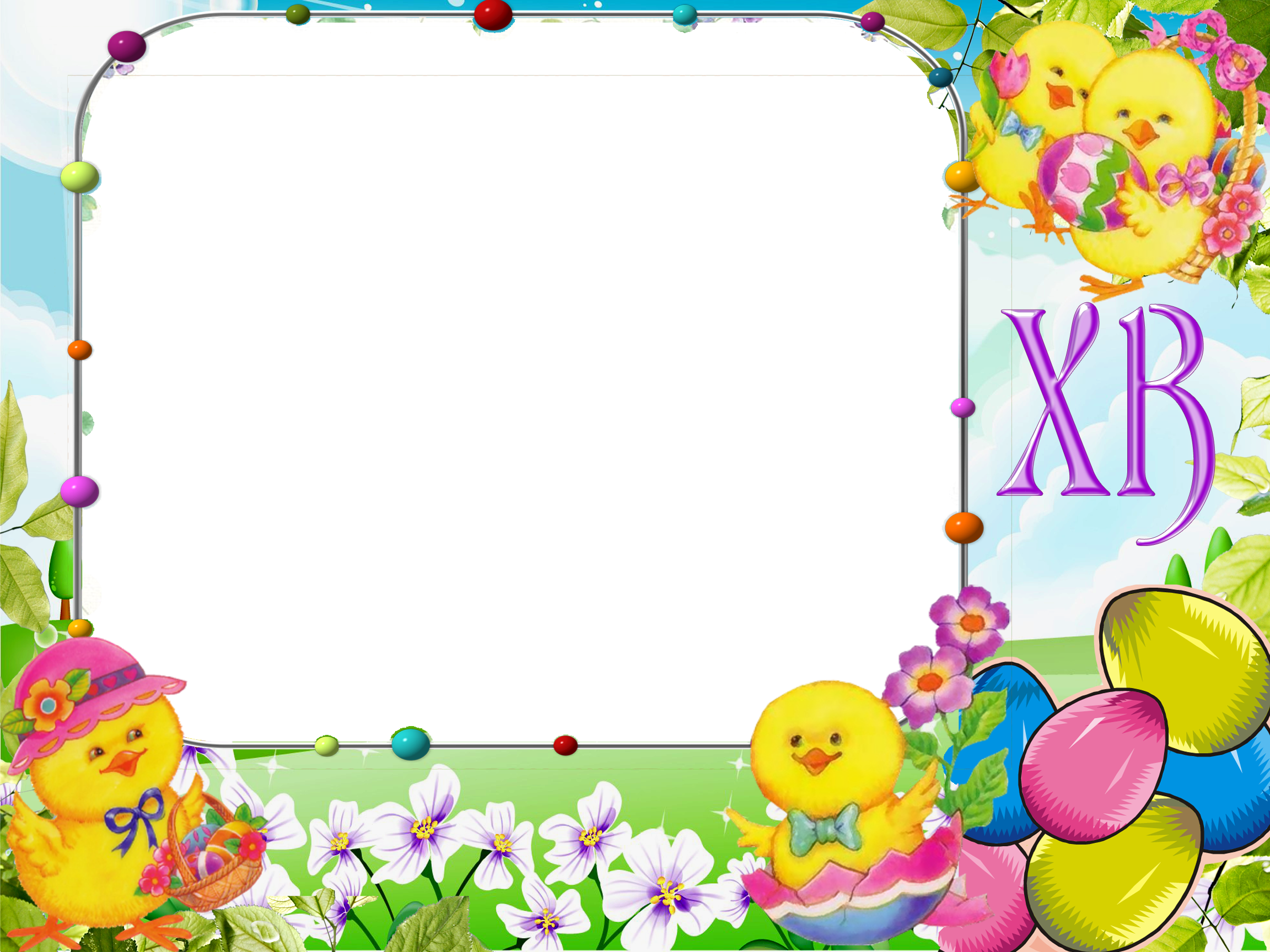 Гра 
 Збери пасхальний 
кошик.
Мета:
розвивати спостережливість, логічне мислення, пізнавальний інтерес; виховувати уважність, працелюбність, кмітливість.
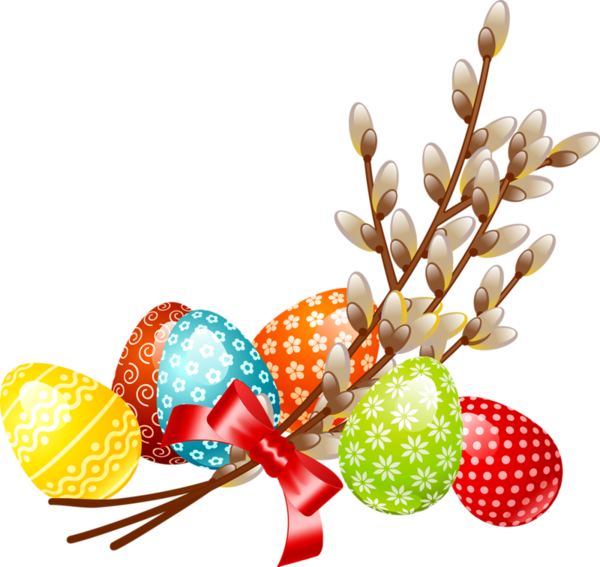 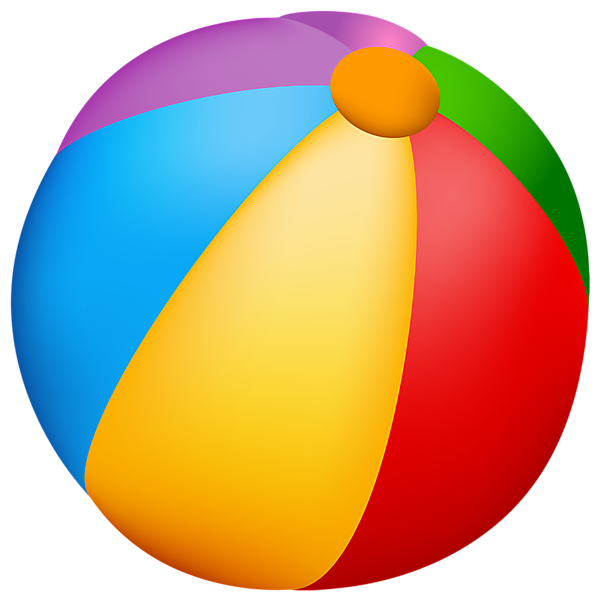 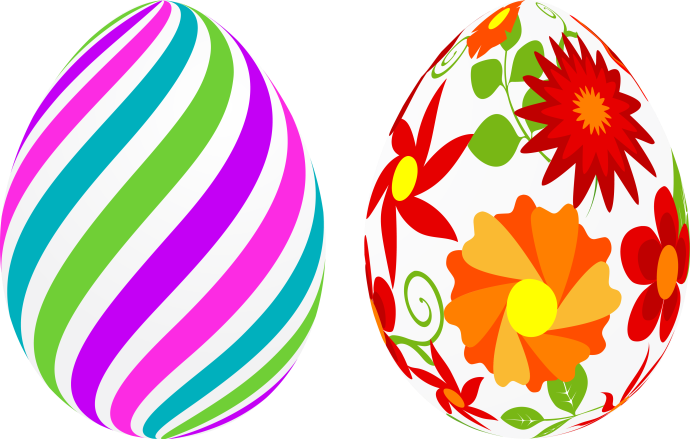 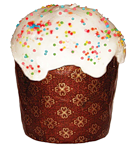 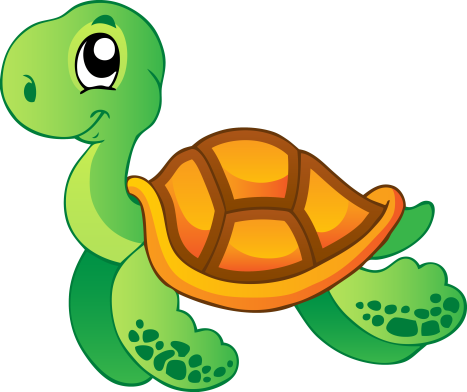 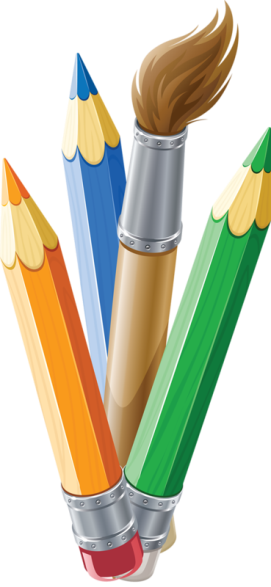 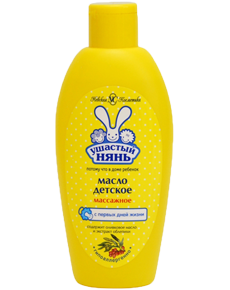 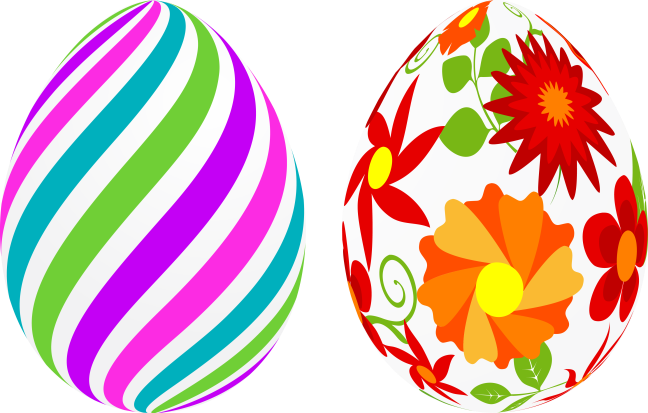 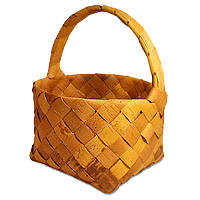 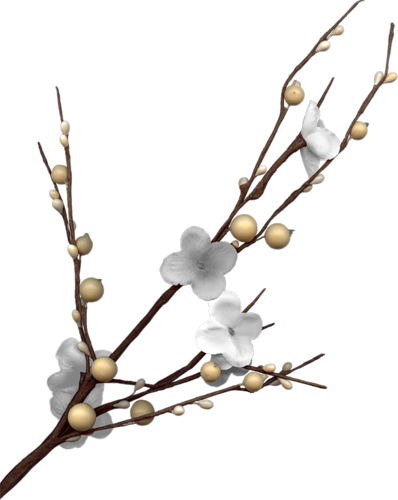 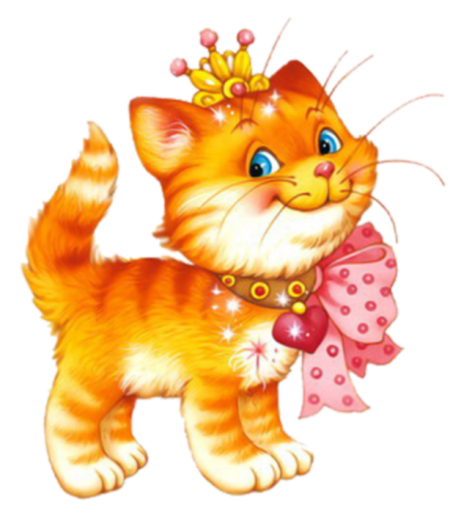